Социальное обслуживание: практический аспект(на примере Ростовской области)
Министр труда и социальногоразвития Ростовской области
Шувалова Ирина Николаевна
Население Ростовской области -  4 164,5 тыс. человек
1,1 млн человекстаршего трудоспособного возраста
  365 тыс. человекимеют инвалидность
 100 тыс. семей с детьми,находящихся в трудной жизненной ситуации
  
14,8 тыс. семей воспитывают детей-инвалидов
Сельское население32,3%
Городское население 67,7%
Нормативно-правовые документы
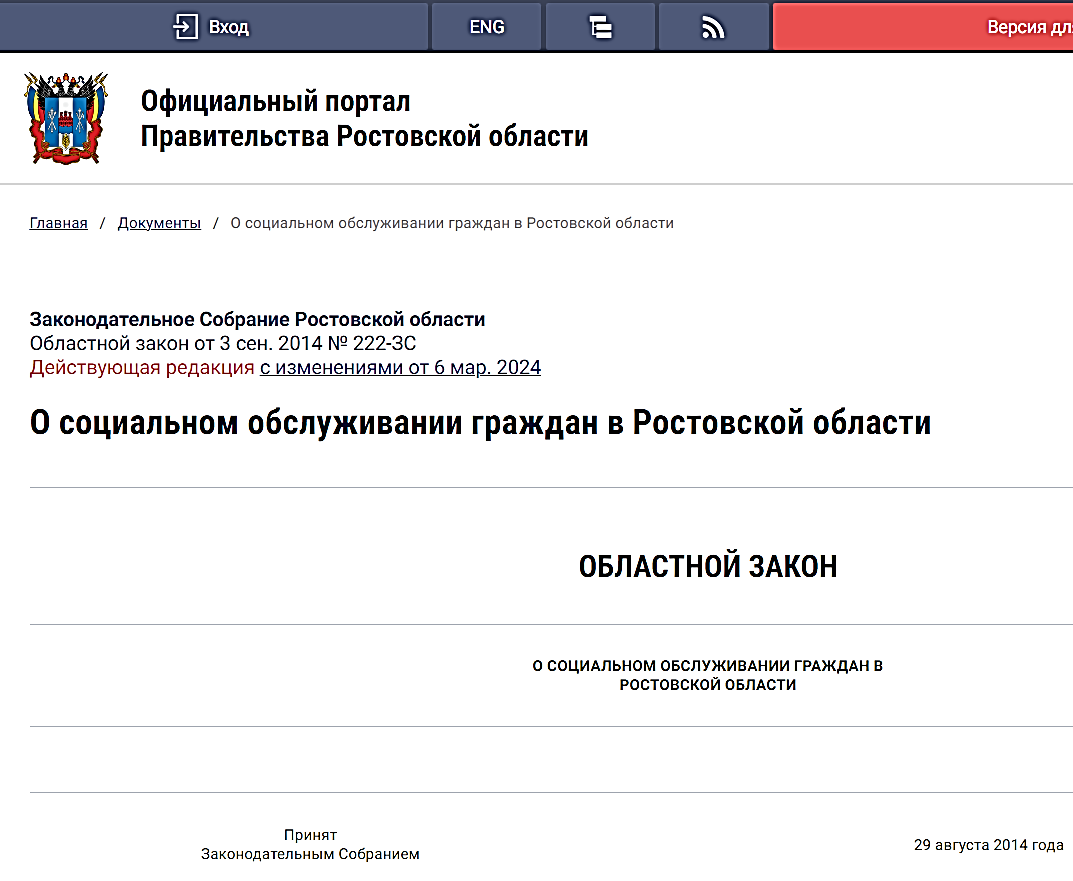 Сформирована нормативно-правовая база региона

 Порядок предоставления социальных услуг
 Утверждён размер платы за предоставление услуг
 Определены нормативов штатной численности 
 Положение о региональном государственном контроле
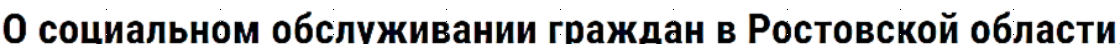 Система социального обслуживания
Реестр поставщиков социальных услуг – 216 организаций
69
84
62
1
Финансовое обеспечение учреждений соцобслуживания 11,1 млрд рублей
Госзадание – 10, 3 млрд руб.
Целевые субсидии –                          821,4 млн руб.
     в  т.ч.
Капитальный ремонт – 
583,9 млн руб.
Основные средства – 
107,8 млн руб.
Проектная документация – 
49,4 млн руб.
Иные – 
80,3 млн руб.
Социальное обслуживание граждан пожилого возраста и инвалидов осуществляют 135 организаций
62
19
14
40
Надомной формой обслуживания охвачено  100 тыс. человек
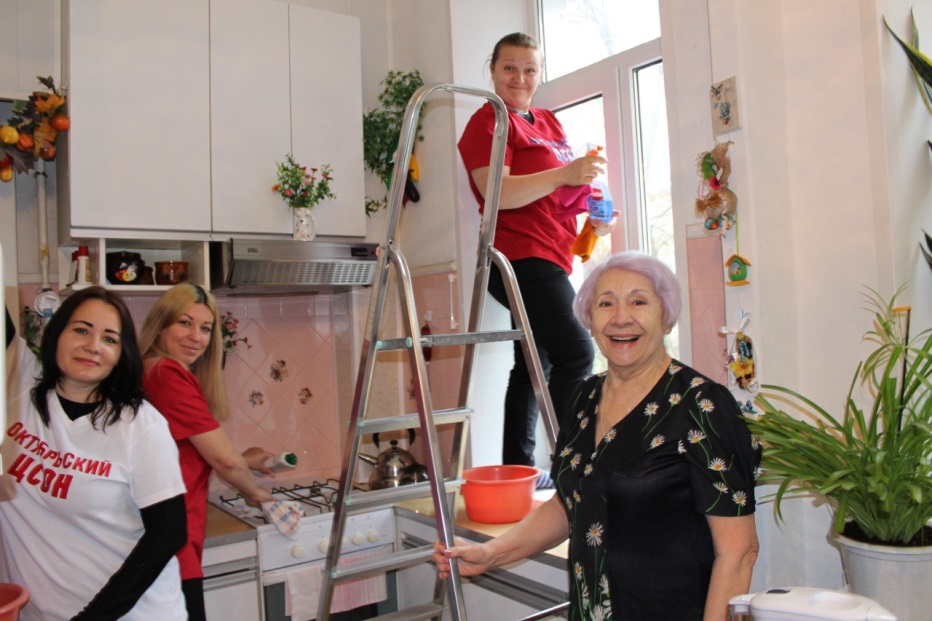 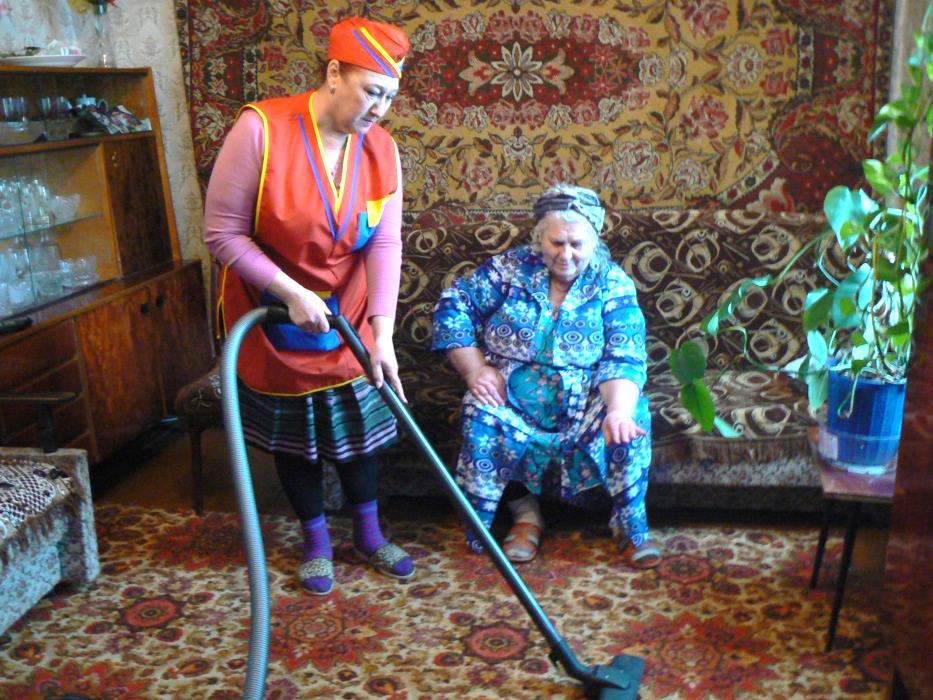 Новые виды услуг
!
Сопровождение детей-инвалидов
 Прогулка с ребенком-инвалидом
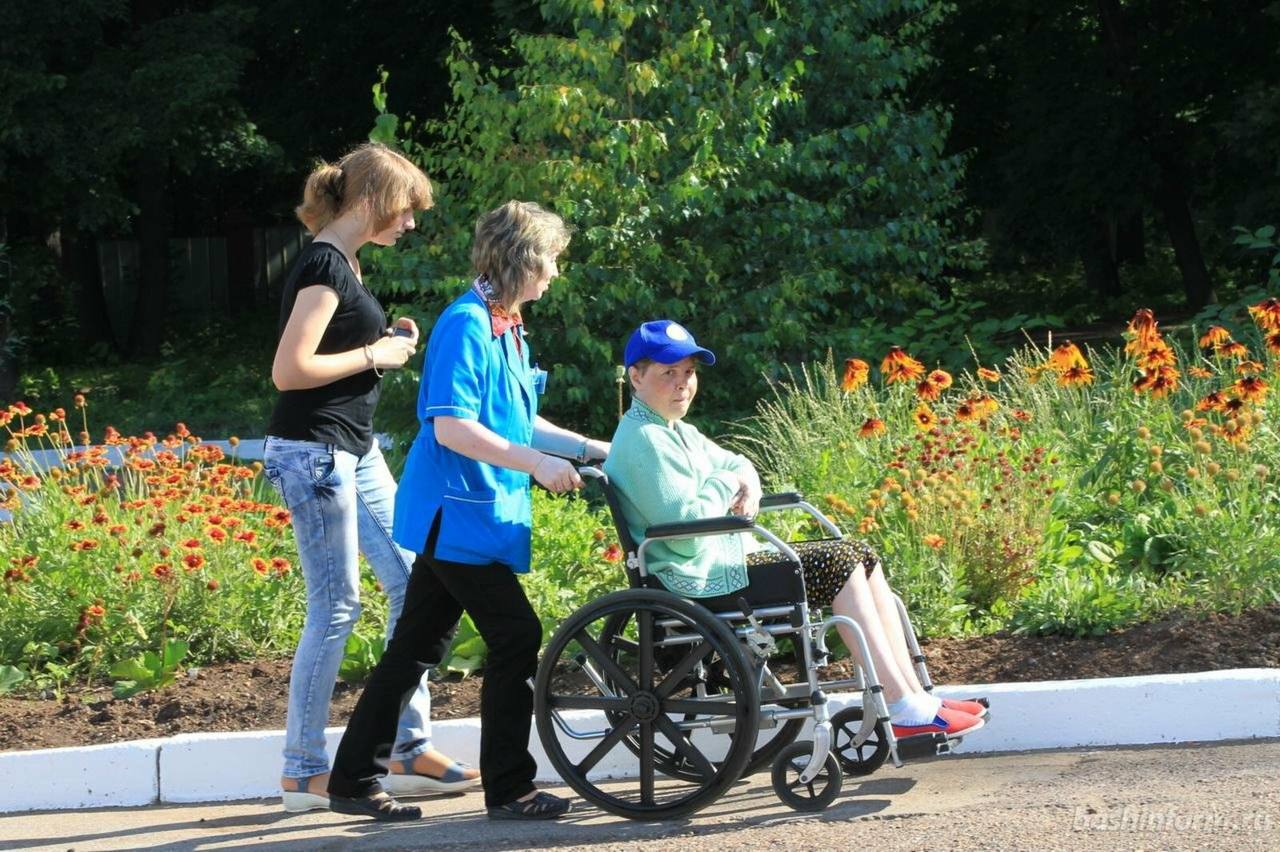 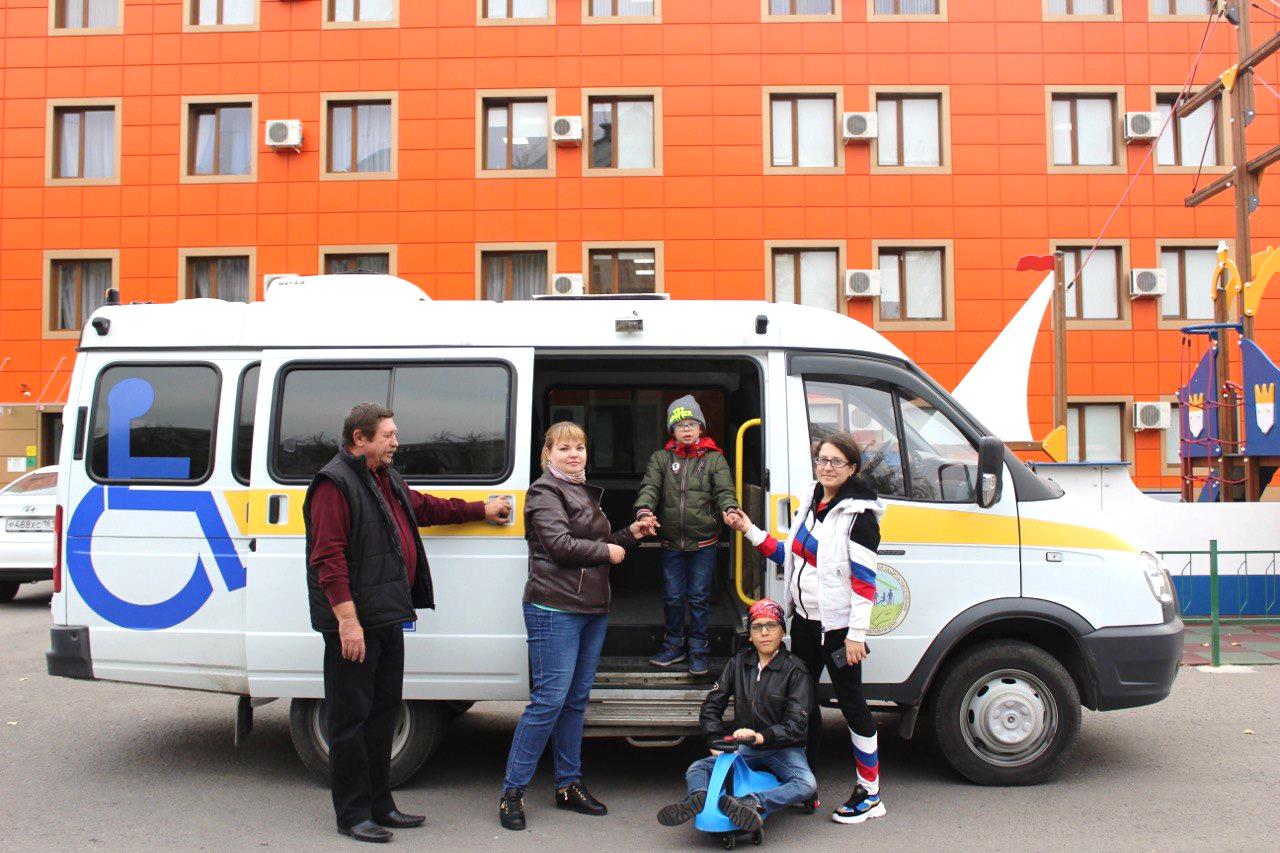 Услуги оказываются безвозмездно
Реализация федерального проекта «Старшее поколение» по внедрению СДУ
Обучено

1 164 помощников по уходу
12 организаторов ухода
33 эксперта
Охвачено услугами 1 400 человек
Пилотные территории
г.Ростов-на-Дону 
г.Таганрог 
г.Шахты
Неклиновский р-н Октябрьский р-н
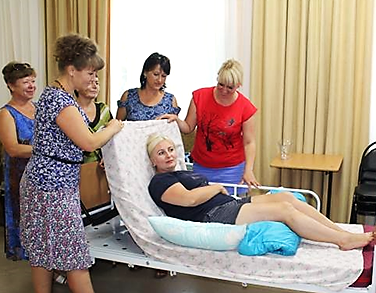 Средняя продолжительность жизни в домах интернатах – 79 лет
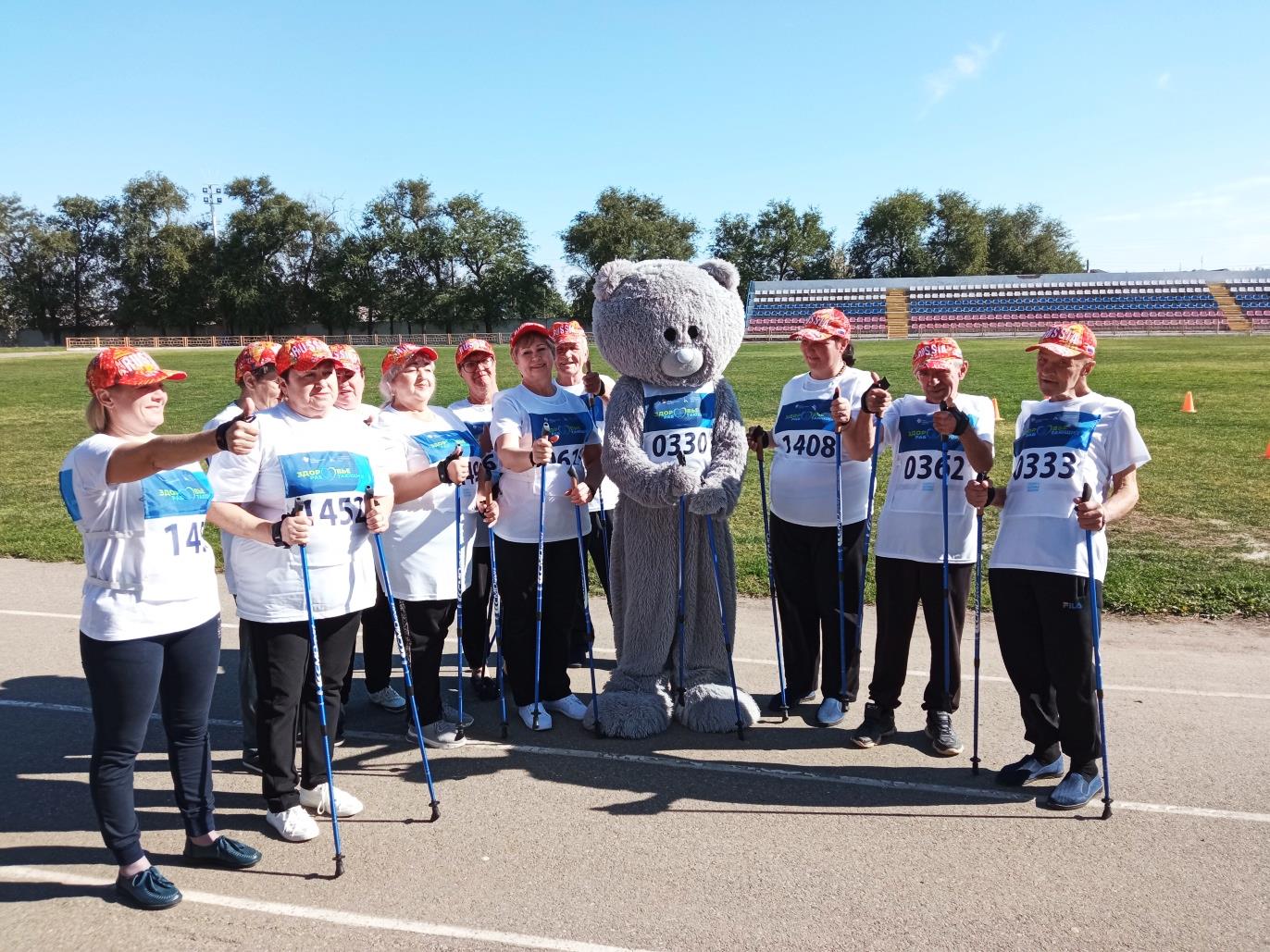 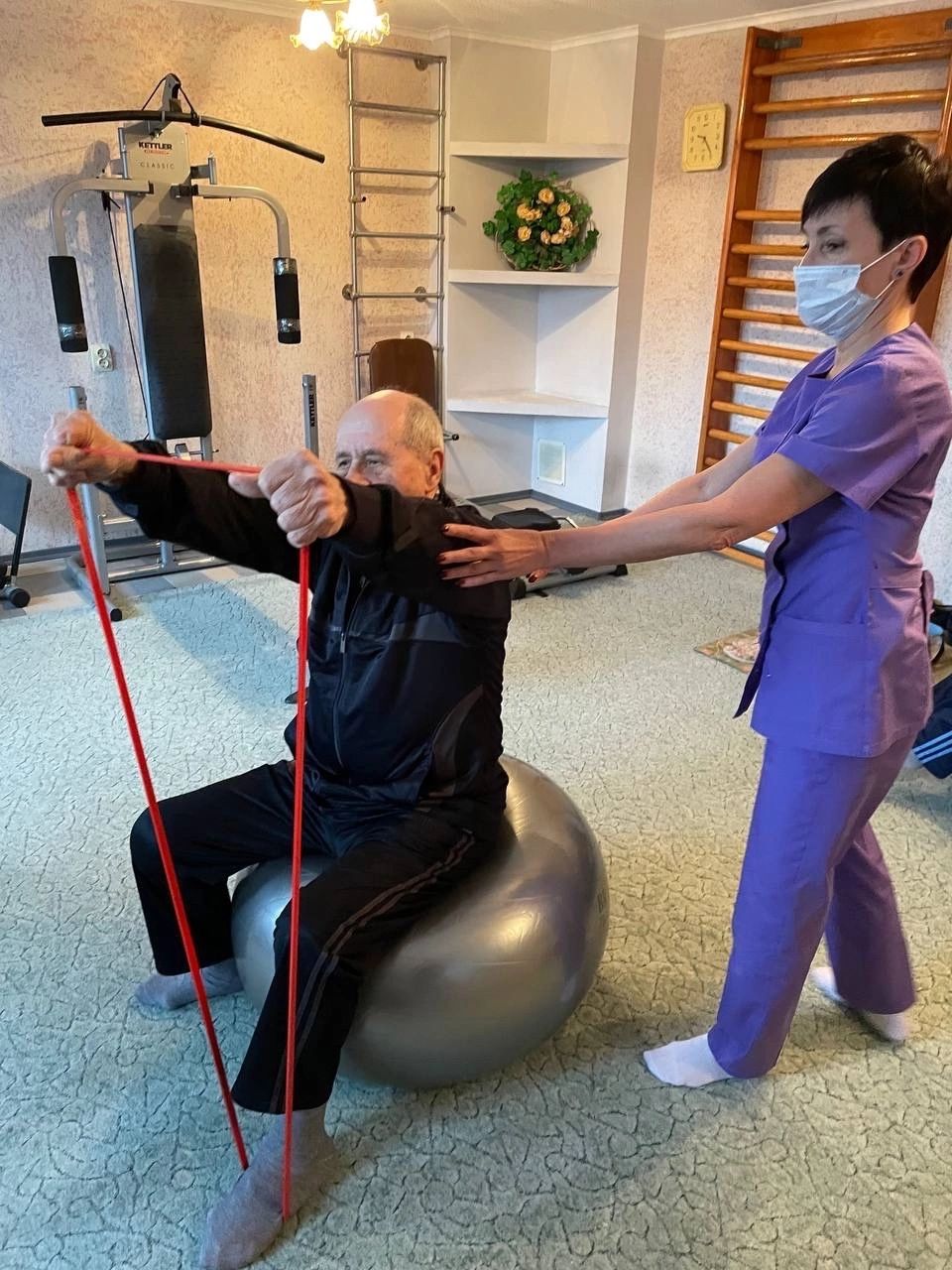 Активное долголетие и дополнительные сервисы
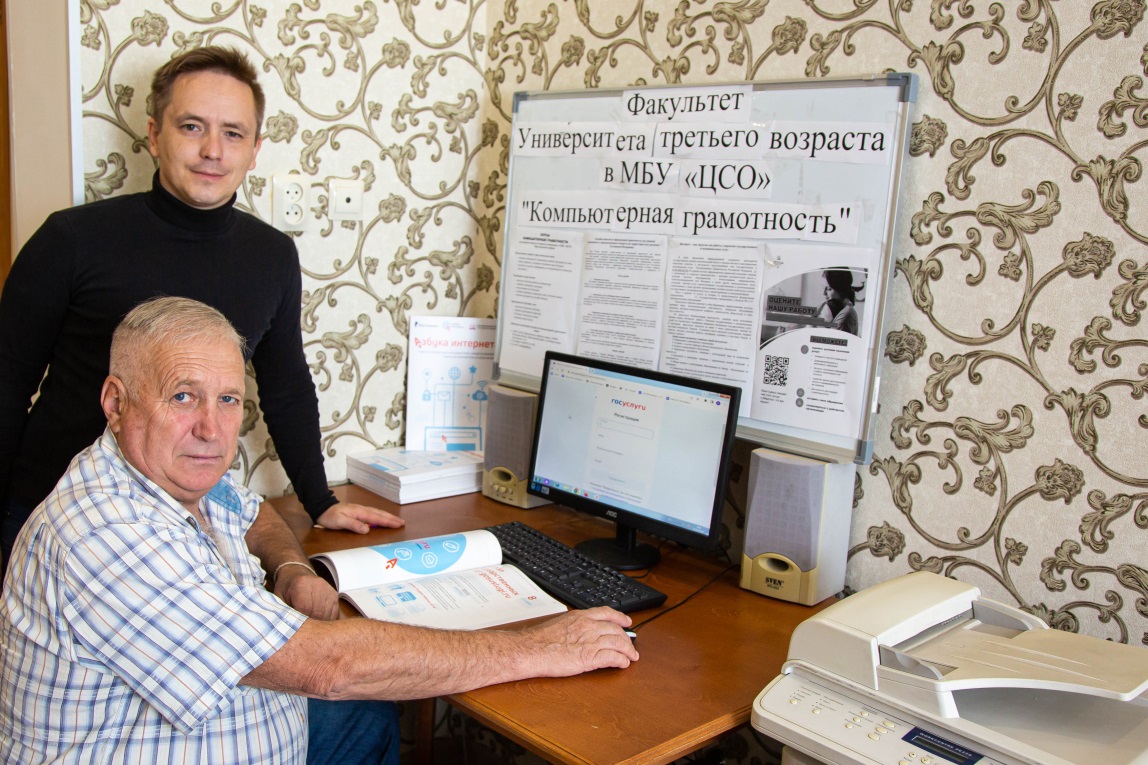 Творчество – это жизнь
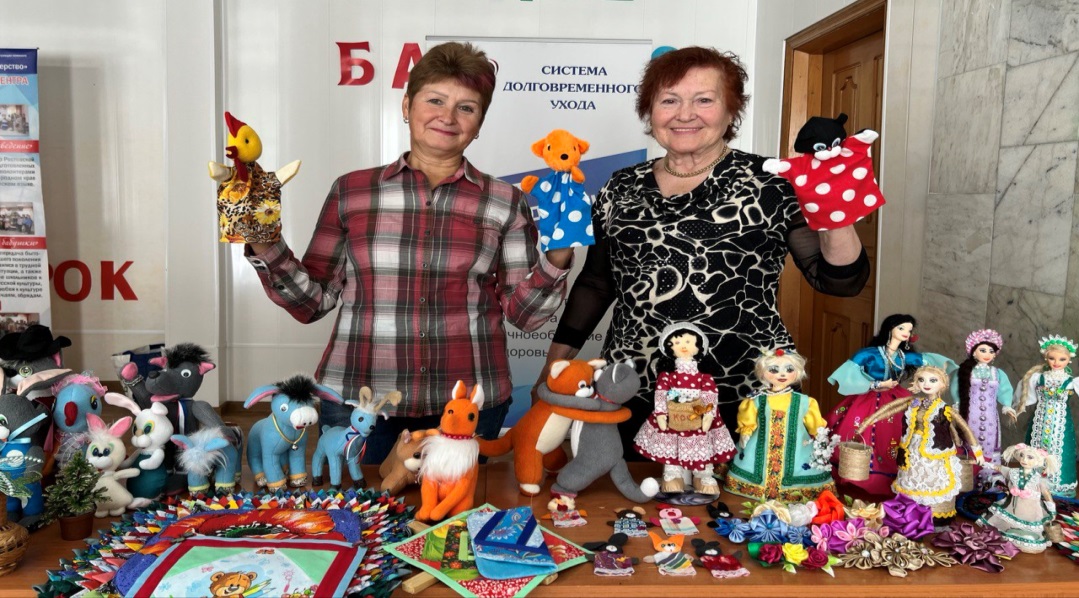 «Компьютерный ликбез» и институты финансовой грамотности
Мобильные бригады и социальное такси
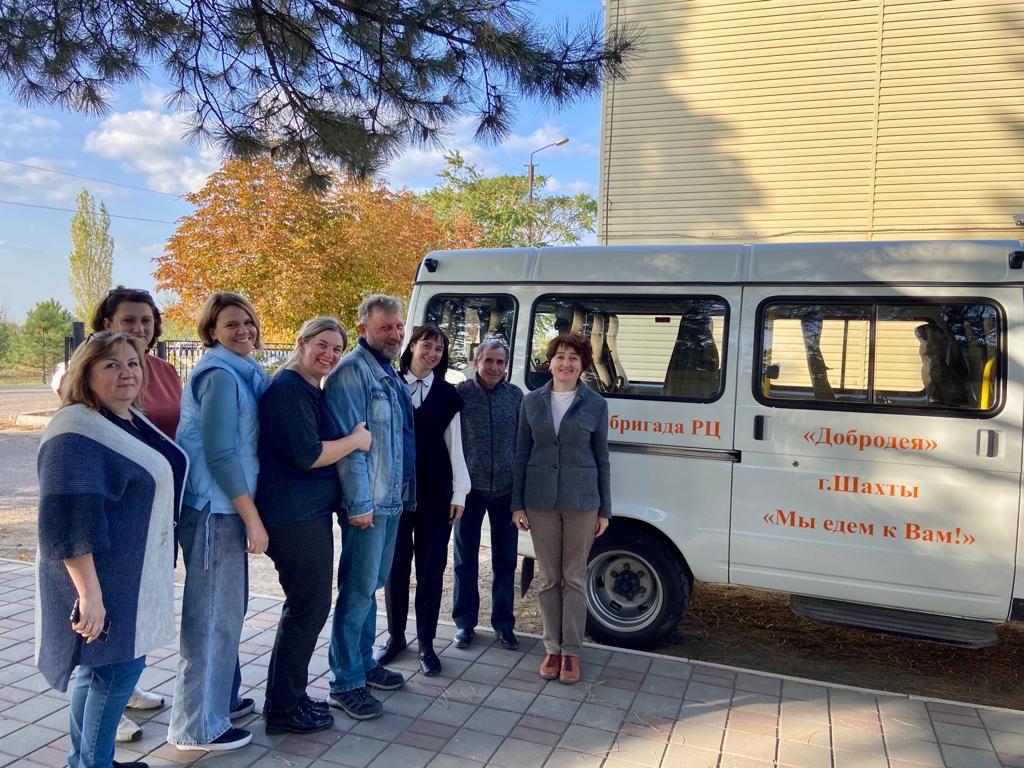 66 социальных такси
125 мобильных бригад
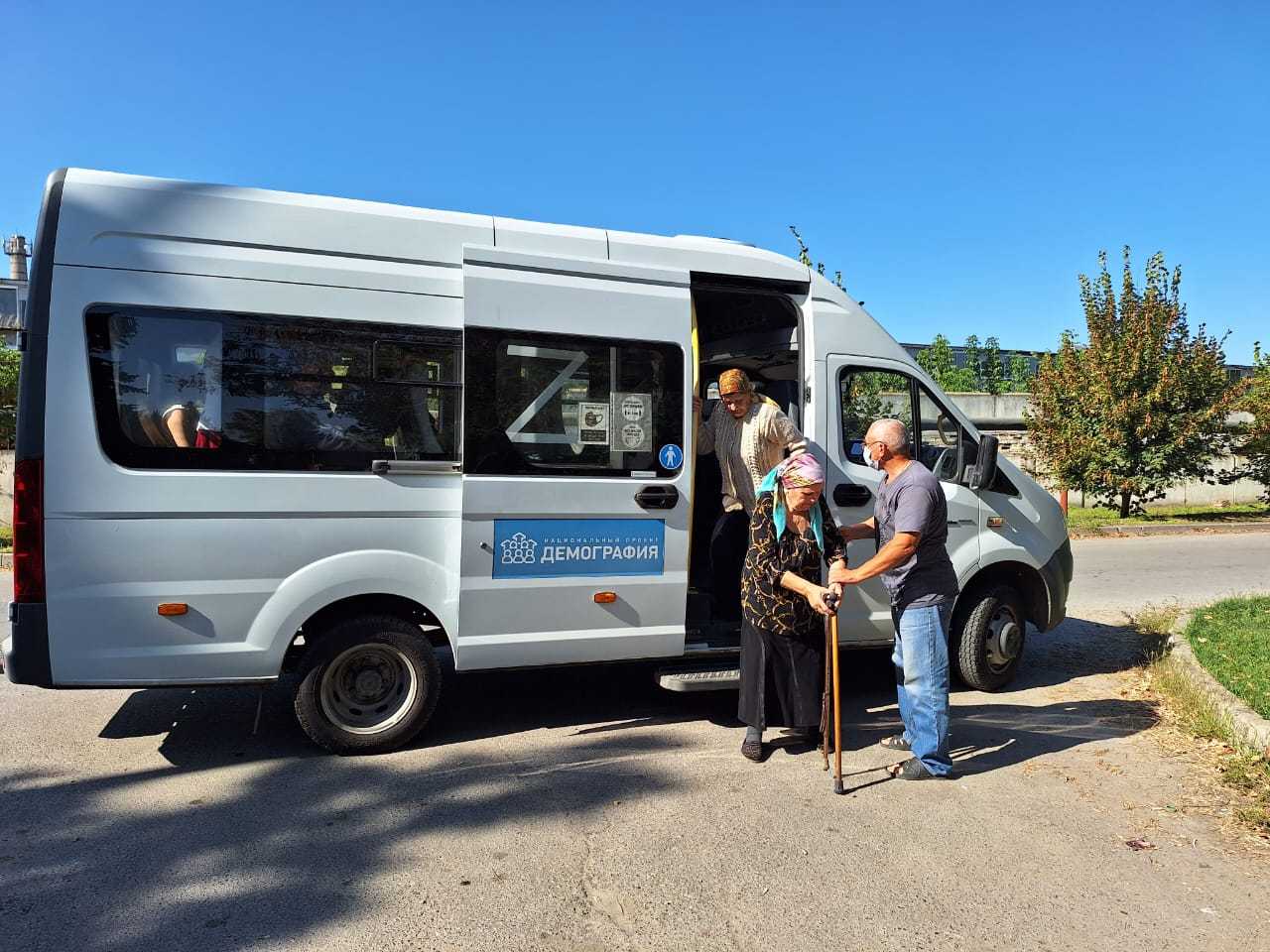 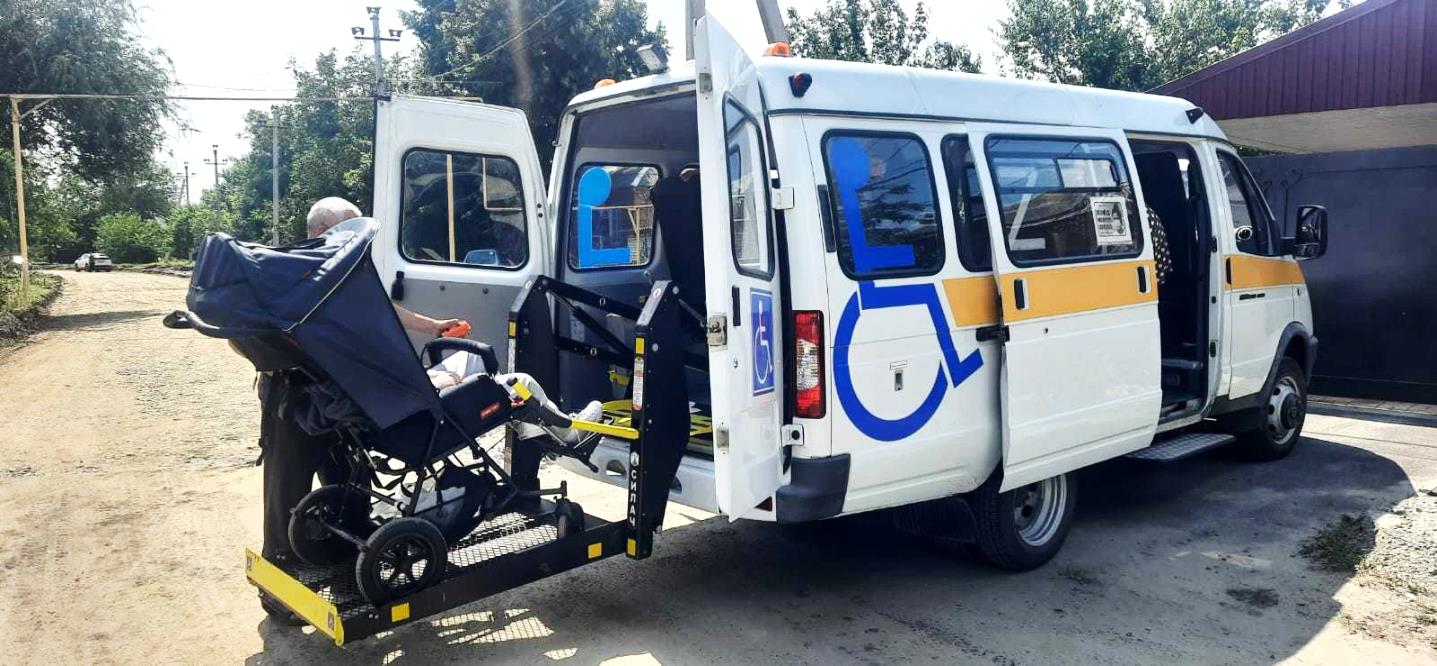 1000 волонтёров серебряного возраста
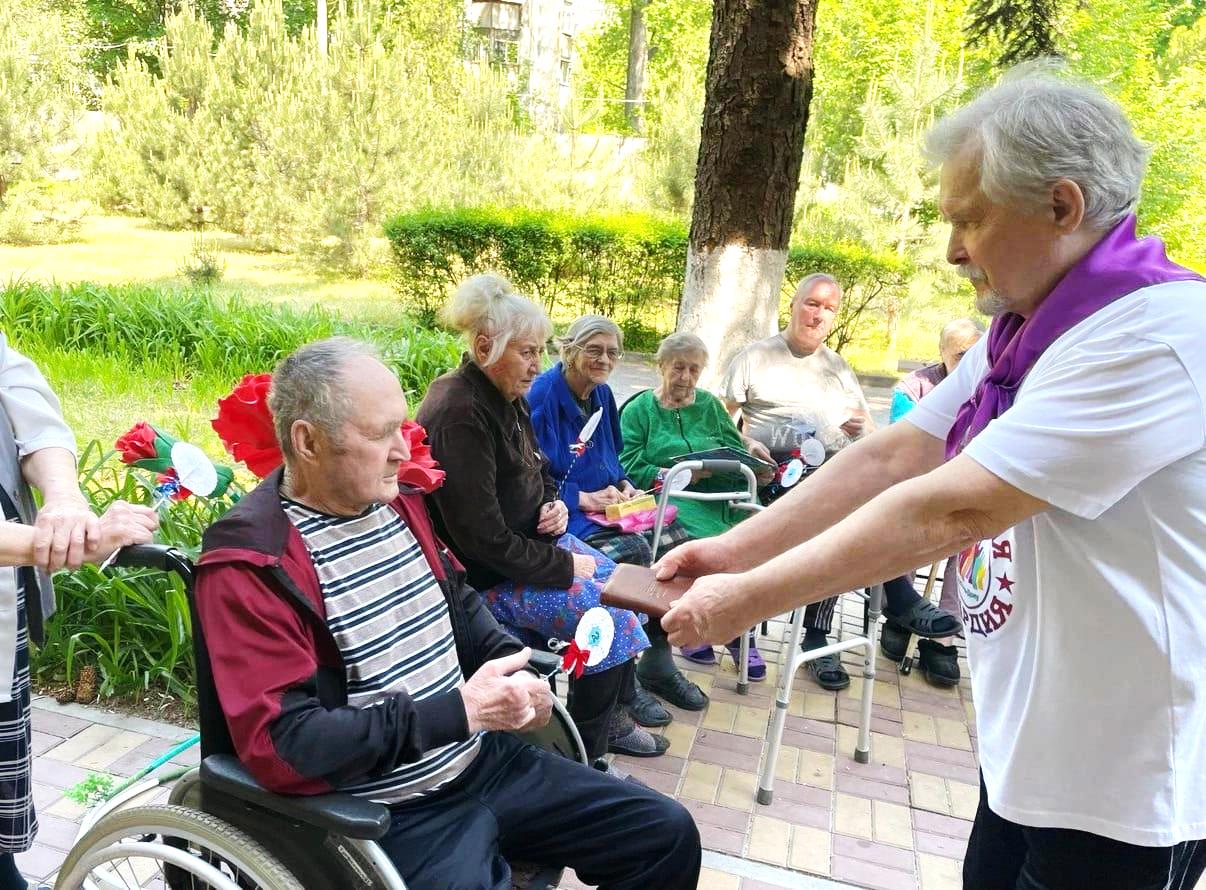 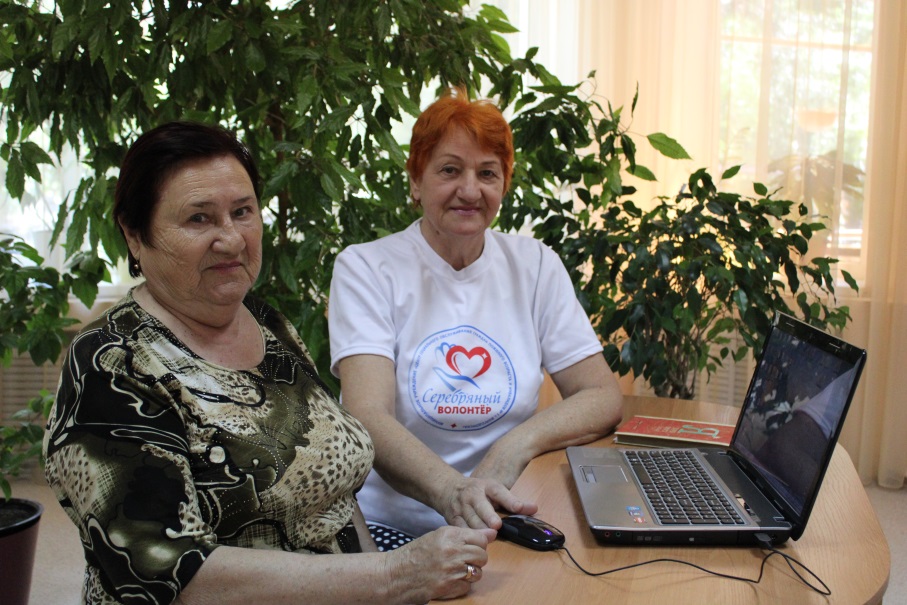 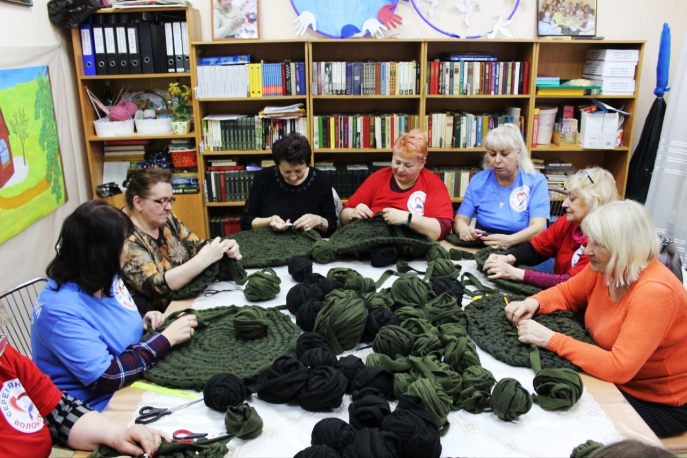 Социальное обслуживание семьи и детей
Технологии
«Папа особого ребёнка»
!
В клубах состоят более 1000 пап детей-инвалидов
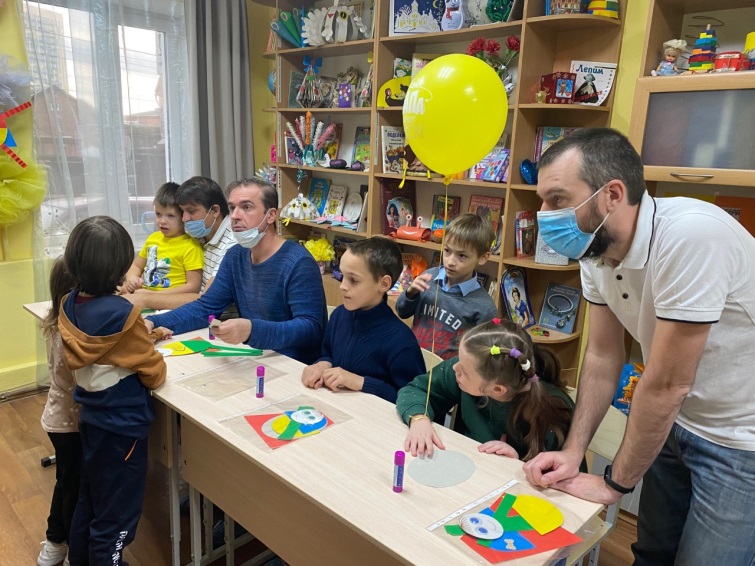 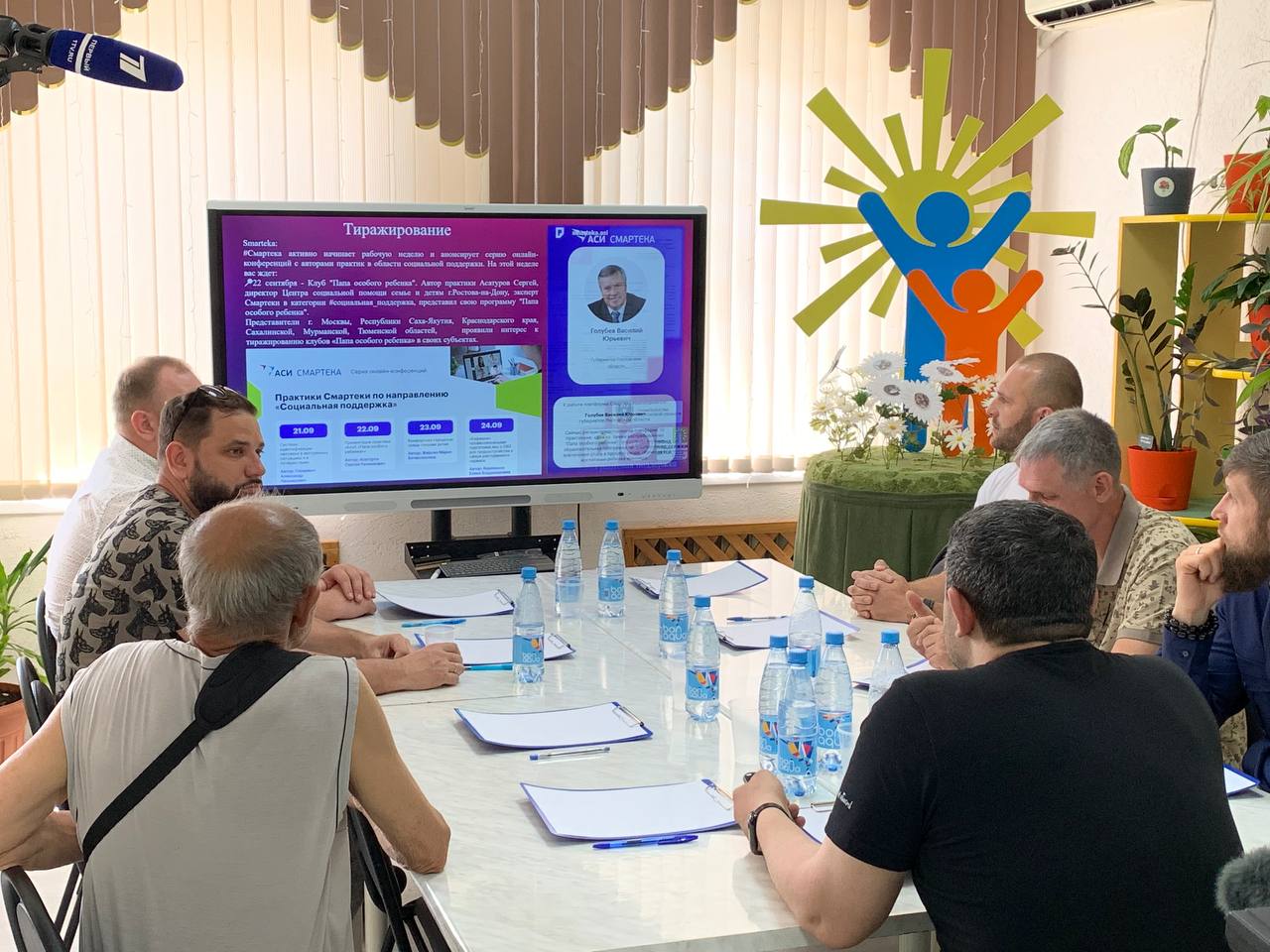 Опыт работы успешно реализуется в 11 субъектах России
Развитие инфраструктуры организаций социального обслуживания
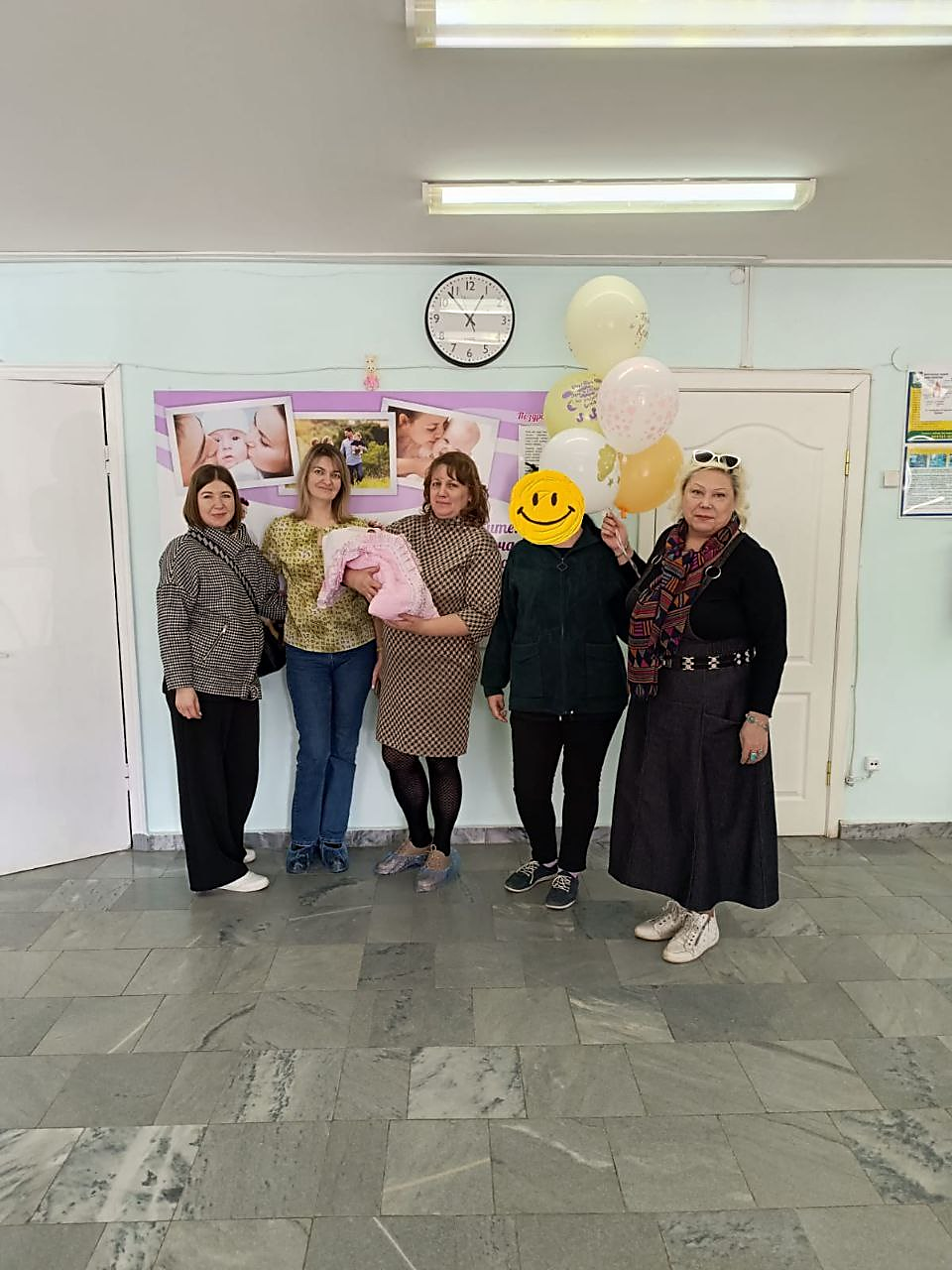 Поддержка участников специальной военной операции и членов их семей
Единовременная выплата для контрактников и добровольцев 
Единовременная выплата в случае тяжелого увечья 
Единовременная выплата членам семей погибших
Социальное обслуживание на дому
Социальное обслуживание в полустационарной форме
Стационарное социальное обслуживание (и т.д.)
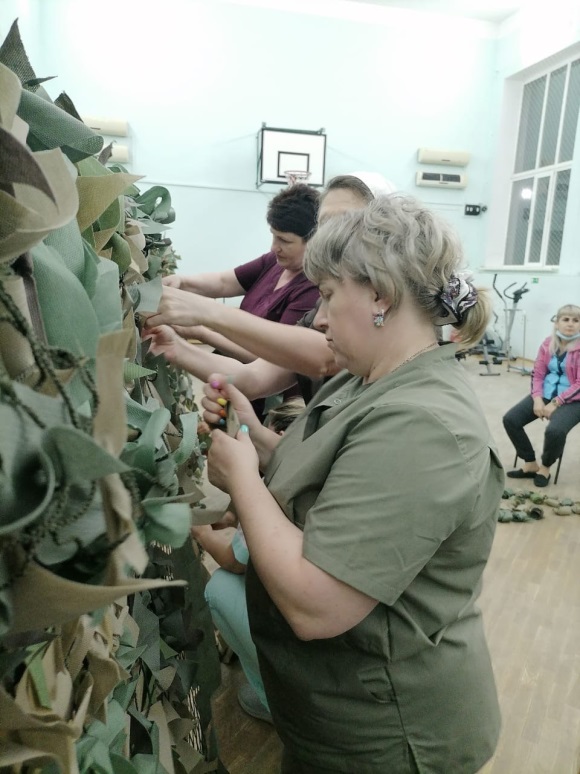 Экстренная психологическая помощь участникам СВО и их семьям
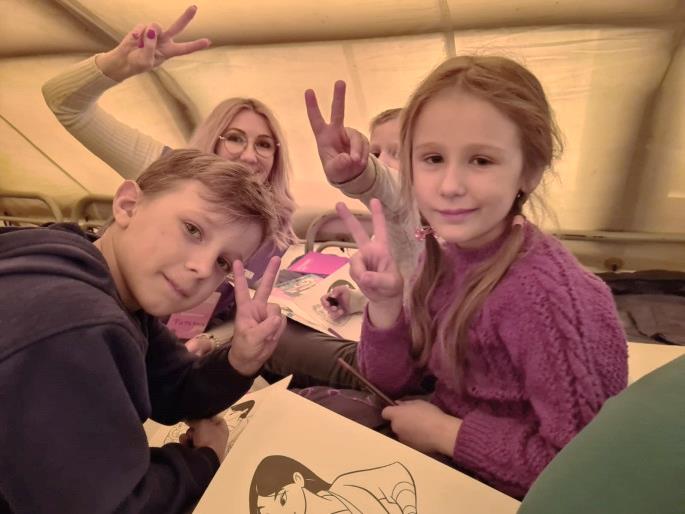 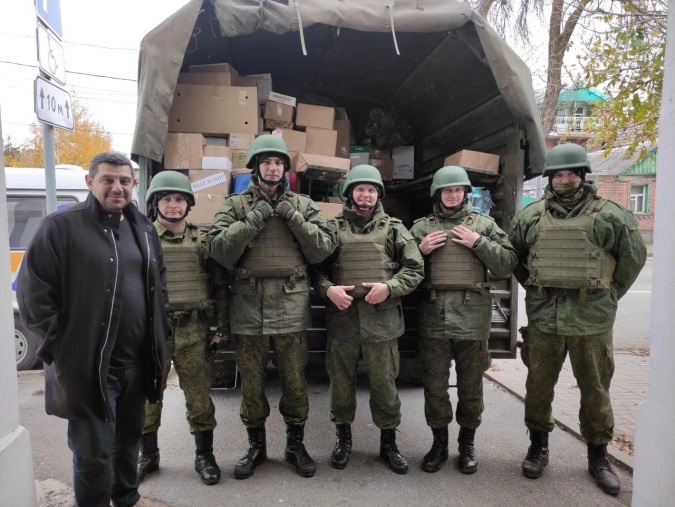 Социальное обслуживание: практический аспект(на примере Ростовской области)
Министр труда и социальногоразвития Ростовской области
Шувалова Ирина Николаевна